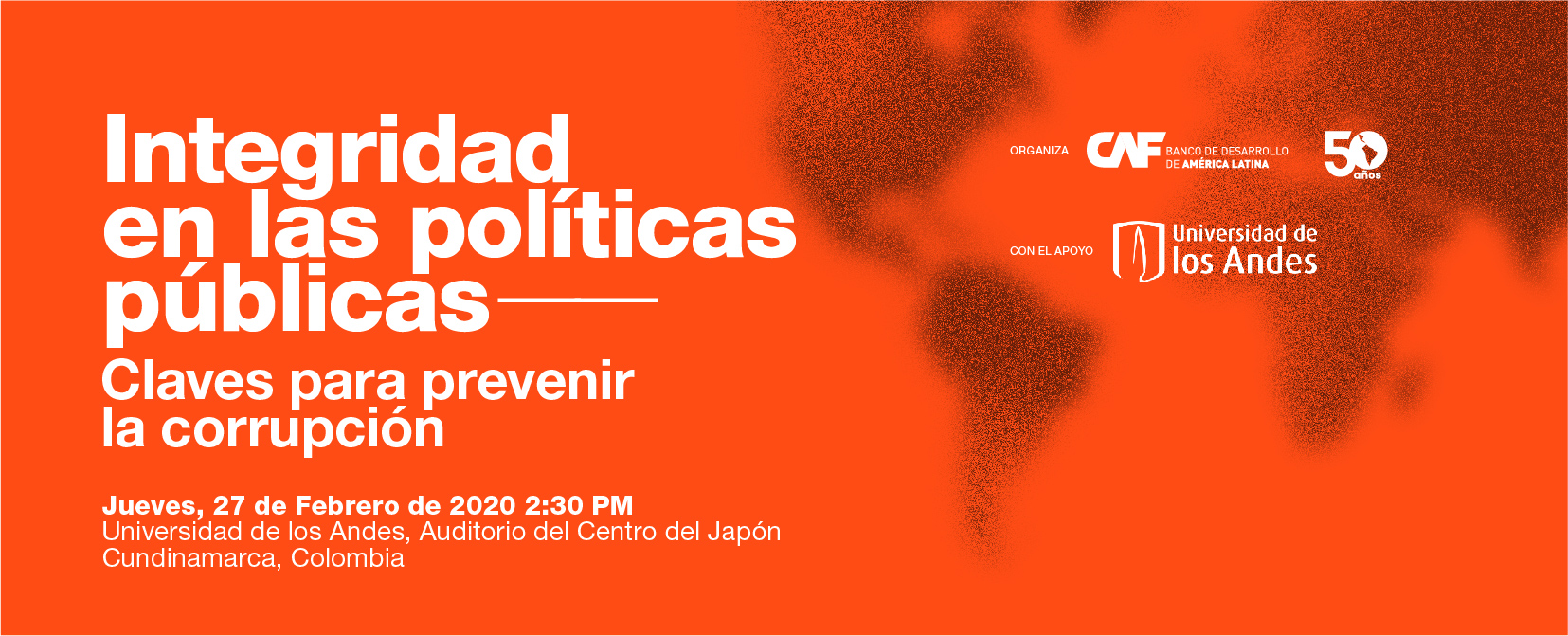 2:30 – 3:00	Registro de participantes


3:00 – 3:25 	Bienvenida
	Carolina España, Representante en Colombia, CAF –banco de desarrollo de América Latina-
	Beatriz Londoño, Secretaria de Transparencia


3:25 – 4:00 	Presentación Reporte de Economía y Desarrollo (RED) 2019
	Integridad en las políticas públicas: Claves para prevenir la corrupción
	Gustavo Fajardo, Economista Principal, Dirección de Investigaciones Socioeconómicas, CAF

4:00 – 4:35 	Panel de Comentarios 
	Moderador: 
	Leopoldo Fergusson, Profesor, Facultad de Economía, Universidad de Los Andes

	Ponentes: 
	Andrés Hernández, Director Ejecutivo, Transparencia por Colombia
	Pablo Sanabria, Profesor, Escuela de Gobierno, Universidad de Los Andes
	Vivian Newman Pont, Directora, Centro de Estudios en Derecho, Justicia y Sociedad, Dejusticia
	
4:35 - 4:45 	Preguntas y discusión


4:45 – 5:00	Cierre
	María Margarita Zuleta, Directora, Escuela de Gobierno Alberto Lleras Camargo, Universidad de Los 	Andes